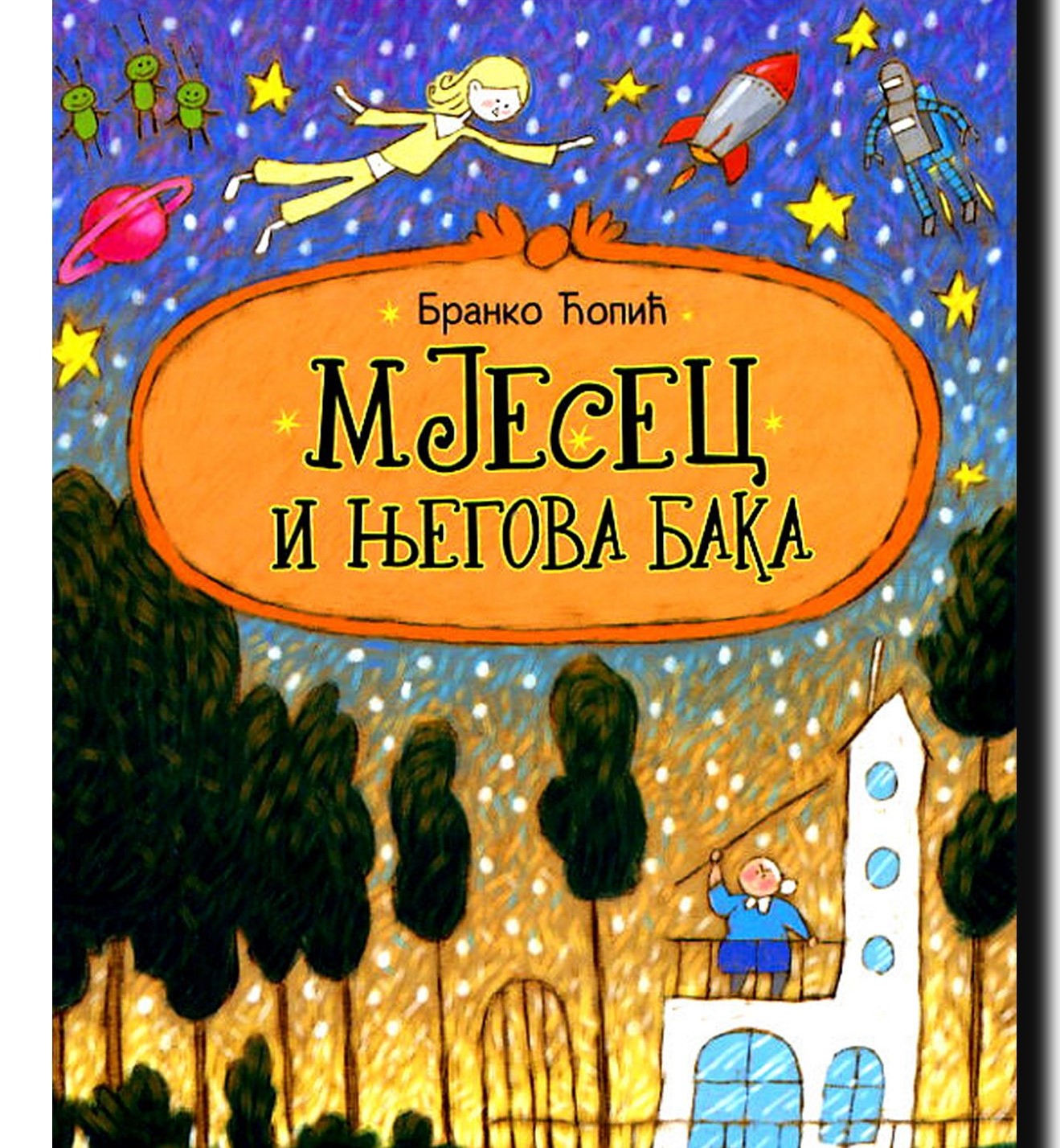 МЈЕСЕЦ И ЊЕГОВА БАКА
Бранко Ћопић
1
Пажљиво послушај одломак
 из текста „Мјесец и његова бака“
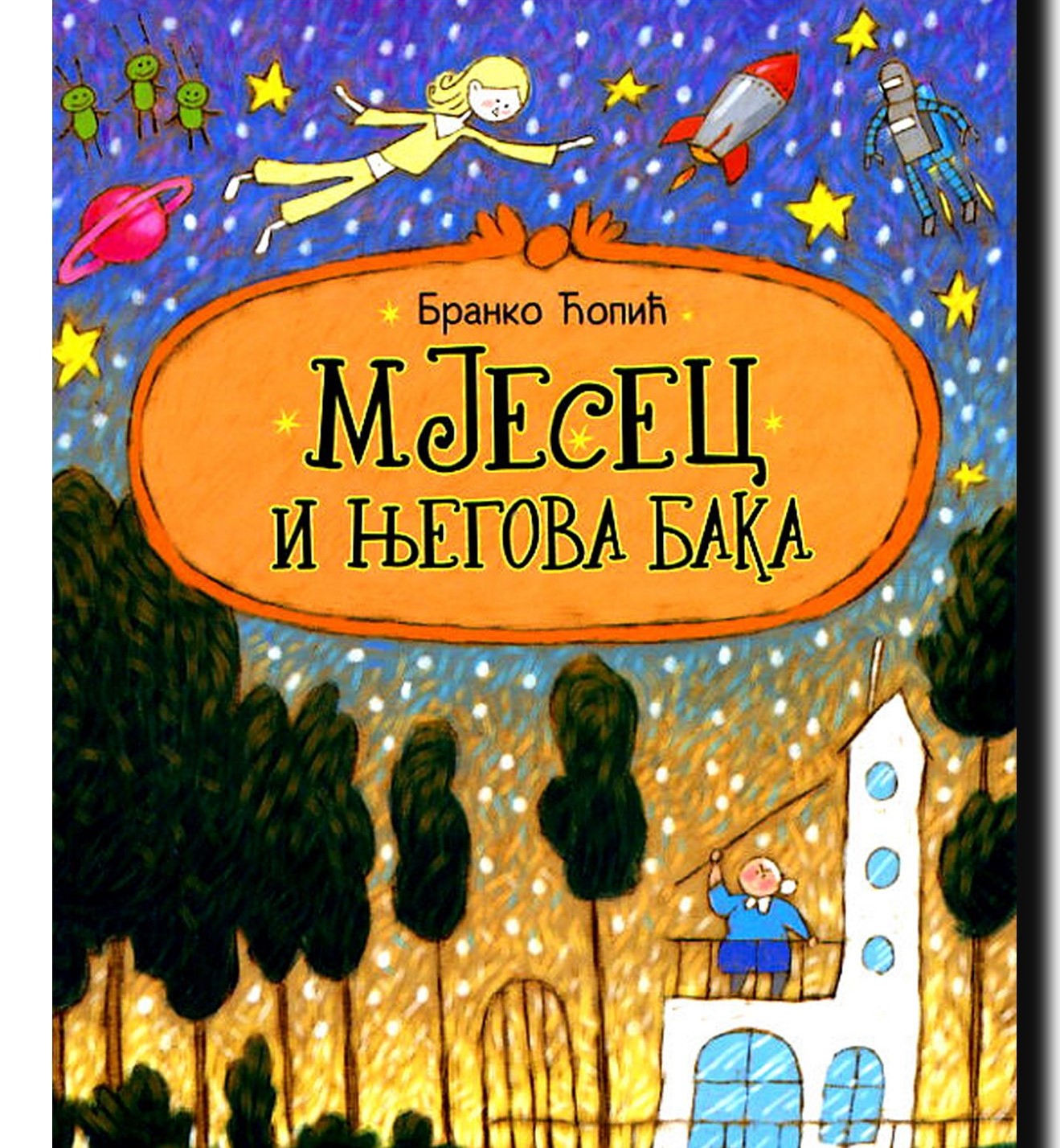 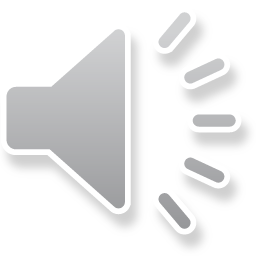 2
Препиши у свеску 
и научи непознате ријечи
Куњати – дријемати

Красти се - шуњати се

Шуљати се – шуњати се, прикрадати се

Утвара – авет, привиђење; сабласт

Обдан – дању, преко дана

Баук – замишљено, зло биће које улијева страх
Препиши у свеску 
 - појам из књижевности, персонификација -
3
Персонификација је стилско средство, којим се појавама, стварима или замишљеним бићима у књижевним дјелима дају људске особине
4
Пажљиво прочитај питања и одговоре запиши у свеску
1.   Како бака пријети унуку?
2.   Напиши шта се деси када унук стигне кући?
3.   Кога бака тада кажњава и зашто?
4.  Какав је однос између баке и унука? Опиши га!
5.  Која је улога свраке у тексту? Зашто?
6.  Овај текст има неке особине бајке. Наведи гдје се то види
7.  Каква су бакина осјећања према унуку?
8. Како се завршава овај текст? 
9.  Илуструј строфу која ти се највише допада.